Data Base Management System Unit -2
Relational Model
Main idea:
Table: relation
Column header: attribute
Row: tuple
Relational schema: name(attributes)
Example: employee(ssno,name,salary)
Attributes:
Each attribute has a domain – domain constraint
Each attribute is atomic: we cannot refer to or directly see a subpart of the value.
Components of Relational Model
There are three components:
A set of domains and a set of relations
Integrity rules
Operations on relations

Characteristics of Relations
1.	Ordering of Tuple in Relation
Ordering of values within a Tuple
Values in Tuples : Atomic and NULL values
Interpretation of a Relation
Relation Example
Account
Customer
Database schema consists of 
 a set of relation schema
 Account(AccountId, CustomerId, Balance)
 Customer(Id, Name, Addr)
 a set of constraints over the relation schema
 AccountId, CustomerId must be integers
 Name and Addr must be string of characters
 CustomerId in Account must be from Ids in Customer
NULL value
Customer(Id, Name, Addr)
Attributes can take a special value: NULL
Either not known: we don’t know Jack’s address
or does not exist: savings account 1001 does not have “overdraft”
This is the single-value constrain on Attr: at most one
Either one: a string
Or zero: NULL
Why Constraints?
Make tasks of application programmers easier:
If DBMS guarantees account >=0, then debit application  programmers do not worry about overdrawn accounts. 
Enable us to identify redundancy in schemas:
Help in database design
E.g., if we know course names are unique, then we may not need another “course id” attribute
Help the DBMS in query processing.
They can help the query optimizer choose a good execution plan
Domain Constraints
Every attribute has a type: 
integer, float, date, boolean, string, etc.
An attribute can have a domain. E.g.:
Id > 0
Salary > 0
age < 100
City in {Irvine, LA, Riverside}
An insertion can violate the domain constraint. 
DBMS checks if insertion violates domain constraint and reject the insertion.
String
Integer
String
violations
Key Constraints
Superkey: a set of attributes such that if two tuples agree on these attributes, they must agree on all the attributes
All attributes always form a superkey.
Example:
AccountID forms a superkey, I.e., if two records agree on this attribute, then they must agree on other attributes
Notice that the relational model allow duplicates
Any superset of {Account} is also a superkey
There can be multiple superkeys
Log: assume LogID is a superkey
Illegal
Log(LogId, AccountId, Xact#, Time, Amount)
Keys
Key: 
Minimal superkey (no proper subset is a superkey)
If more than one key: choose one as a primary key
Example: 
Key 1: LogID (primary key)
Key 2: AccountId, Xact#
Superkeys: all supersets of the keys
Log(LogId, AccountId, Xact#, Time, Ammount)
OK
Integrity Rules
There are two Integrity Rules that every relation should follow :
Entity Integrity (Rule 1)
Referential Integrity (Rule 2)

Entity Integrity states that –

     If attribute A of a relation R is a prime attribute of R, then A can not accept null and duplicate values.
Referential Integrity Constraints
Given two relations R and S, R has a primary key X (a set of attributes)
A set of attributes Y is a foreign key of S if:
Attributes in Y have same domains as attributes X
For every tuple s in S, there exists a tuple r in R: s[Y] = r[X].
A referential integrity constraint from attributes Y of S to R means that Y is a foreign key that refers to the primary key of R. 
The foreign key must be either equal to the primary key or be entirely null.
X (primary key of R)
Y
Foreign key
r
s
R
S
Examples of Referential Integrity
Account
Customer
Account.customerId to Customer.Id
Dept
Student
Student.dept to Dept.name: every value of Student.dept must also be a value of Dept.name.
Relational Algebra
Relational Algebra is : 
The formal description of how a relational database operates 
An interface to the data stored in the database itself.
The mathematics which underpin SQL operations 

	The DBMS must take whatever SQL statements the user types in and translate them into relational algebra operations before applying them to the database.
Operators - Retrieval
There are two groups of operations:

Mathematical set theory based operations: UNION, INTERSECTION, DIFFERENCE, and CARTESIAN PRODUCT.
Special database oriented operations: SELECT , PROJECT and JOIN.
Symbolic Notation
SELECT 				σ (sigma)
 PROJECT 				  (pi)
 PRODUCT 			          (times)
 JOIN 					 ⋈ (bow-tie) 
 UNION 				  (cup) 
 INTERSECTION 		  (cap) 
 DIFFERENCE 			 - (minus) 
 RENAME 				  (rho)
SET Operations - requirements
For set operations to function correctly the relations R and S must be union compatible. Two relations are union compatible if

They have the same number of attributes
The domain of each attribute in column order is the same in both R and S.
Set Operations - semantics
Consider two relations R and S.
UNION of R and Sthe union of two relations is a relation that includes all the tuples that are either in R or in S or in both R and S. Duplicate tuples are eliminated.

INTERSECTION of R and Sthe intersection of R and S is a relation that includes all tuples that are both in R and S.

DIFFERENCE of R and Sthe difference of R and S is the relation that contains all the tuples that are in R but that are not in S.
Union , Intersection , Difference -
Set operators. Relations must have the same schema.
S(name, dept)
R(name, dept)
R-S
R  S
RS
Relational SELECT
SELECT is used to obtain a subset of the tuples of a relation that satisfy a select condition.

For example, find all employees born after 1st Jan 1950:
	SELECT dob > ’01/JAN/1950’ (employee)

				or

		σ dob > ’01/JAN/1950’ (employee)

Conditions can be combined together using ^ (AND) and v (OR). For example, all employees in department 1 called `Smith':
             	σ  depno = 1  ^  surname = `Smith‘  (employee)
Selection s
s c (R): return tuples in R that satisfy condition C.
Emp (name, dept, salary)
s salary>35K (Emp)
s dept=ics and salary<40K (Emp)
Relational PROJECT
The PROJECT operation is used to select a subset of the attributes of a relation by specifying the names of the required attributes.

For example, to get a list of all employees with their salary
	PROJECT ename, salary (employee)

				OR
		πename, salary(employee)
Projection 
A1,…,Ak(R): pick columns of attributes A1,…,Ak of R.
Emp (name, dept, salary)
name (Emp)
name,dept (Emp)
Duplicates (“Jack”) eliminated.
CARTESIAN PRODUCT
The Cartesian Product is also an operator which works on two sets. It is sometimes called the CROSS PRODUCT or CROSS JOIN.

It combines the tuples of one relation with all the tuples of the other relation.
Cartesian Product: 
R  S: pair each tuple r in R with each tuple s in S.
Contact(name, addr)
Emp (name, dept)
Emp  Contact
JOIN Example
JOIN Operator
JOIN is used to combine related tuples from two relations R and S.
In its simplest form the JOIN operator is just the cross product of the two relations and is represented as  (R ⋈ S).

JOIN allows you to evaluate a join condition between the attributes of the relations on which the join is undertaken.

The notation used is
					  R ⋈ S
					         Join Condition
Join
C
R      S = s c (R  S)
Join condition C is of the form:
<cond_1> AND <cond_2> AND … AND <cond_k>
	Each cond_i is of the form A op B, where:
A is an attribute of R, B is an attribute of S
op is a comparison operator: =, <, >, , , or .
Different types: 
Theta-join
Equi-join
Natural join
Theta-Join
R        S
R.A>S.C
S(C,D)
R(A,B)
R  S
Result
Theta-Join
R        S
R.A>S.C, R.B  S.D
S(C,D)
R(A,B)
Result
R  S
Equi-Join
Special kind of theta-join: C only uses the equality operator.
S(C,D)
R(A,B)
R        S
R.B=S.D
Result
R  S
Natural-Join
R      S =  L (R                         S)
R.A1=S.A1,…,R.Ak=S.Ak
Relations R and S. Let L be the union of their attributes.
Let A1,…,Ak be their common attributes.
Natural-Join
Contact(name, addr)
Emp (name, dept)
Emp       Contact: all employee names, depts, and addresses.
Emp  Contact
Result
Outer Joins
Motivation: “join” can lose information
E.g.: natural join of R and S loses info about Mary, since the tuple does not join with other tuples. 
Called “dangling tuples”.
S
R
Outer join: natural join, but use NULL values to fill in dangling tuples.
Three types: “left”, “right”, or “full”
Left Outer Join
R
S
Left outer join
R        S
Pad null value for left dangling tuples.
Right Outer Join
R
S
Right outer join
R         S
Pad null value for right dangling tuples.
Full Outer Join
R
S
Full outer join
R           S
Pad null values for both left and right dangling tuples.
OUTER JOIN   Example 1
OUTER JOIN   Example 2
Joins Revised
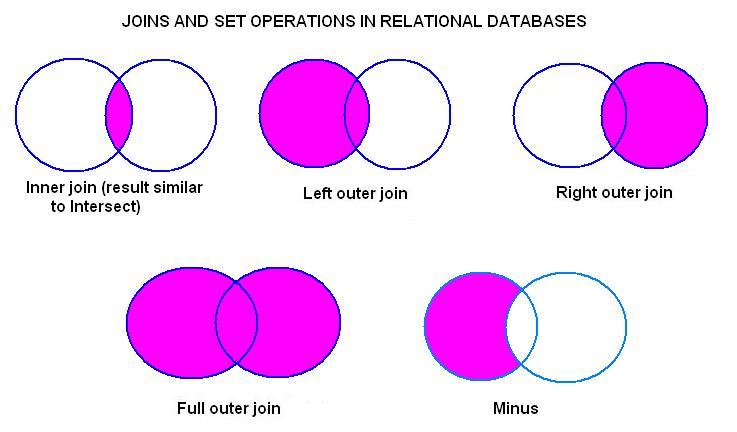 Joins may be represented as
 Venn diagrams, as shown 
above along with other common 
set operations:
Result of applying these joins in a query:INNER JOIN:  Select only those rows that have values in common in the columns specified in the ON clause.
 LEFT, RIGHT, or FULL OUTER JOIN:  Select all rows from the table on the left (or right, or both) regardless of whether the other table has values in common and (usually) enter NULL where data is missing.
Combining Different Operations
C
Construct general expressions using basic operations.
Schema of each operation:
, , -: same as the schema of the two relations
Selection s : same as the relation’s schema
Projection : attributes in the projection
Cartesian product  : attributes in two relations, use prefix to avoid confusion
Theta Join        : same as  
Natural Join        : union of relations’ attributes, merge common attributes
Renaming: new renamed attributes
Example 1
customer(ssn, name, city)
account(custssn, balance)
“List account balances of Tom.”
balance
Tree representation

s name=tom
account
customer
Example 1(cont)
customer(ssn, name, city)
account(custssn, balance)
“List account balances of Tom.”
balance
ssn=custssn
s name=tom
account
customer
Division Operator
Not supported as a primitive operator, but useful for expressing queries like:
		“Find sailors who have reserved all boats.”
Let A have 2 fields, x and y; B have only field y:
A/B contains all x tuples (sailors) such that for every y tuple (boat) in B, there is an xy tuple in A Or : If the set of y values (boats) associated with an x value (sailor) in A contains all  y values in B, the x value is in A/B.
In general, x and y can be any lists of fields; y is the list of fields in B , and xy is the list of fields of  A
Division Example
Example 1
STUDENT(Sno, Name, Major, Ddate)
COURSE(Cno, cname, Dept)
ENROLL(Sno, Cno, quarter, BISBN)
TEXT(BISBN, title, Publisher, Author)
List the names of courses taken by at least one student with quarter =‘w99’
List any department that has all its books published by ‘BPB’
Example 1 cont…
SQL Solution:
SELECT  dept FROM Course
WHERE cno IN (
(SELECT E.cno FROM Enroll E, Text T 
WHERE E.BISBN = T.BISBN 
AND T.Publisher = ‘BPB’)
MINUS
(SELECT E.cno FROM Enroll E, Text T 
WHERE E.BISBN = T.BISBN 
AND T.Publisher <>‘BPB’)
)
Example 2
EMPLOYEE(eno, name, age, dno, salary)
WORK_ON(pno, eno)
PROJECT(pno, pname, location)
Display the names of projects at “Delhi” 
Find the project name of employee whose salary is greater than 10000.
Retrieve the name and eno of employee working on pno =100.
Example 3
SUPPLIER(sid, sname, saddr)
PARTS(pid, pname, color)
CATALOG(sid, pid, cost)
Find the name of all suppliers who supply yellow parts.
Find the name of suppliers who supply both blue and black parts.
Find supplier ids who supply all parts.
Find supplier ids who do not supply red parts.
Example 3 cont..
SQL Solution (2):
SELECT sname FROM Supplier S, Catalog C 
WHERE  S. sid = C.sid  AND  C.sid =
(SELECT C.sid FROM Catalog C, Part P WHERE  C.pid=P.pid and P.color= ‘Blue’)
INTERSECT
SELECT sname FROM Supplier S, Catalog C 
WHERE  S. sid = C.sid  AND  C.sid =
(SELECT C.sid FROM Catalog C, Part P WHERE  C.pid=P.pid and P.color= ‘Black’)
Example 3 cont..
SQL Solution (3):
SELECT sid FROM Catalog GROUP BY sid
HAVING count(*) = (SELECT count(pid) FROM Parts)

SQL Solution (4):
SELECT sid FROM Catalog C, Parts P 
WHERE C.pid = P.id 
AND P.color<>’Red’
Comparing RA and SQL
Relational algebra:
is closed (the result of every expression is a relation)
has a rigorous foundation
has simple semantics
is used for reasoning, query optimisation, etc.
SQL:
is a superset of relational algebra
has convenient formatting features, etc.
provides aggregate functions
has complicated semantics
is an end-user language.
Introduction to SQL
Outline
Overview of The SQL Query Language
Data Definition
Basic Query Structure
Additional Basic Operations
Set Operations
Null Values
Aggregate Functions
Nested Subqueries
Modification of the Database
History
IBM Sequel language developed as part of System R project at the IBM San Jose Research Laboratory
Renamed Structured Query Language (SQL)
ANSI and ISO standard SQL:
SQL-86
SQL-89
SQL-92 
SQL:1999 (language name became Y2K compliant!)
SQL:2003
Commercial systems offer most, if not all, SQL-92 features, plus varying feature sets from later standards and special proprietary features.  
Not all examples here may work on your particular system.
Data Definition Language
The SQL data-definition language (DDL) allows the specification of information about relations, including:
The schema for each relation.
The domain of values associated with each attribute.
Integrity constraints
And as we will see later, also other information such as 
The set of indices to be maintained for each relations.
Security and authorization information for each relation.
The physical storage structure of each relation on disk.
Domain Types in SQL
Create Table Construct
An SQL relation is defined using the create table command:
		create table r (A1 D1, A2 D2, ..., An Dn,			(integrity-constraint1),			...,			(integrity-constraintk))
r is the name of the relation
each Ai is an attribute name in the schema of relation r
Di is the data type of values in the domain of attribute Ai

Example:
		 create table instructor (                             ID                char(5),                             name           varchar(20),                             dept_name  varchar(20),                             salary           numeric(8,2))
Integrity Constraints in Create Table
not null
primary key (A1, ..., An )
foreign key (Am, ..., An ) references r

Example:

	create table instructor (                             ID                char(5),                             name           varchar(20) not null,                             dept_name  varchar(20),                             salary           numeric(8,2),                                primary key (ID),                             foreign key (dept_name) references department);

primary key declaration on an attribute automatically ensures not null
And a Few More Relation Definitions
create table student (        ID                    varchar(5),        name               varchar(20) not null,        dept_name      varchar(20),        tot_cred           numeric(3,0),        primary key (ID),
             foreign key (dept_name) references department);

create table takes (        ID                   varchar(5),        course_id       varchar(8),        sec_id            varchar(8),        semester        varchar(6),        year                numeric(4,0),        grade              varchar(2), 
             primary key (ID, course_id, sec_id, semester, year) ,
             foreign key (ID) references  student,        foreign key (course_id, sec_id, semester, year) references section);
Note: sec_id can be dropped from primary key above, to ensure a student cannot be registered for two sections of the same course in the same semester
And more still
create table course (        course_id        varchar(8),        title                  varchar(50),        dept_name      varchar(20),        credits             numeric(2,0),
             primary key (course_id),
             foreign key (dept_name) references department);
Updates to tables
Insert  
insert into instructor values (‘10211’, ’Smith’, ’Biology’, 66000);
Delete 
 Remove all tuples from the student relation
delete from student  
Drop Table
drop table r
Alter  
alter table r add A D
 where A is the name of the attribute to be added to relation r  and D is the domain of A.
All exiting tuples in the relation are assigned null as the value for the new attribute.  
alter table r drop A     
where A is the name of an attribute of relation r
Dropping of attributes not supported by many databases.
Basic Query Structure
A typical SQL query has the form:	select A1, A2, ..., An	from r1, r2, ..., rm	where P
Ai represents an attribute
Ri represents a relation
P is a predicate.
The result of an SQL query is a relation.
The select Clause
The select clause lists the attributes desired in the result of a query
corresponds to the projection operation of the relational algebra
Example: find the names of all instructors:		select name		from instructor
NOTE:  SQL names are case insensitive (i.e., you may use upper- or lower-case letters.)  
E.g.,  Name ≡ NAME ≡ name
Some people use upper case wherever we use bold font.
The select Clause (Cont.)
SQL allows duplicates in relations as well as in query results.
To force the elimination of duplicates, insert the keyword distinct after select.
Find the department names of all instructors, and remove duplicates
		select distinct dept_name	from instructor
The keyword all specifies that duplicates should not be removed.
		select all dept_name	from instructor
The select Clause (Cont.)
An asterisk in the select clause denotes “all attributes”
			select *		from instructor
An attribute can be a literal  with  no from  clause
			select  ‘437’
Results is a table with one column and a single row with value “437”
Can give the column a name using:
                    select ‘437’ as FOO	
An attribute can be a literal with from  clause
			select  ‘A’		from instructor
Result is a table with one column and N rows (number of tuples in the instructors table), each row with value “A”
The select Clause (Cont.)
The select clause can contain arithmetic expressions involving the operation, +, –, , and /, and operating on constants or attributes of tuples.
The query: 
	                  select ID, name, salary/12                  from instructor
	would return a relation that is the same as the instructor relation, except that the value of the attribute salary is divided by 12.
Can rename “salary/12” using the as clause:
	        select ID, name, salary/12  as monthly_salary
The where Clause
The where clause specifies conditions that the result must satisfy
Corresponds to the selection predicate of the relational algebra.  
To find all instructors in Comp. Sci. dept
		select name	from instructor	where dept_name = ‘Comp. Sci.'
Comparison results can be combined using the logical connectives and, or, and not 
To find all instructors in Comp. Sci. dept with salary > 80000
		select name	from instructor	where dept_name = ‘Comp. Sci.'  and salary > 80000

Comparisons can be applied to results of arithmetic expressions.
The from Clause
The from clause lists the relations involved in the query
Corresponds to the Cartesian product operation of the relational algebra.
Find the Cartesian product instructor X teaches
			select 		from instructor, teaches
generates every possible instructor – teaches pair, with all attributes from both relations.
For common attributes (e.g., ID), the attributes  in the resulting table are renamed using the  relation name (e.g., instructor.ID)
Cartesian product not very useful directly, but useful combined with where-clause condition (selection operation in relational algebra).
Cartesian Product
teaches
instructor
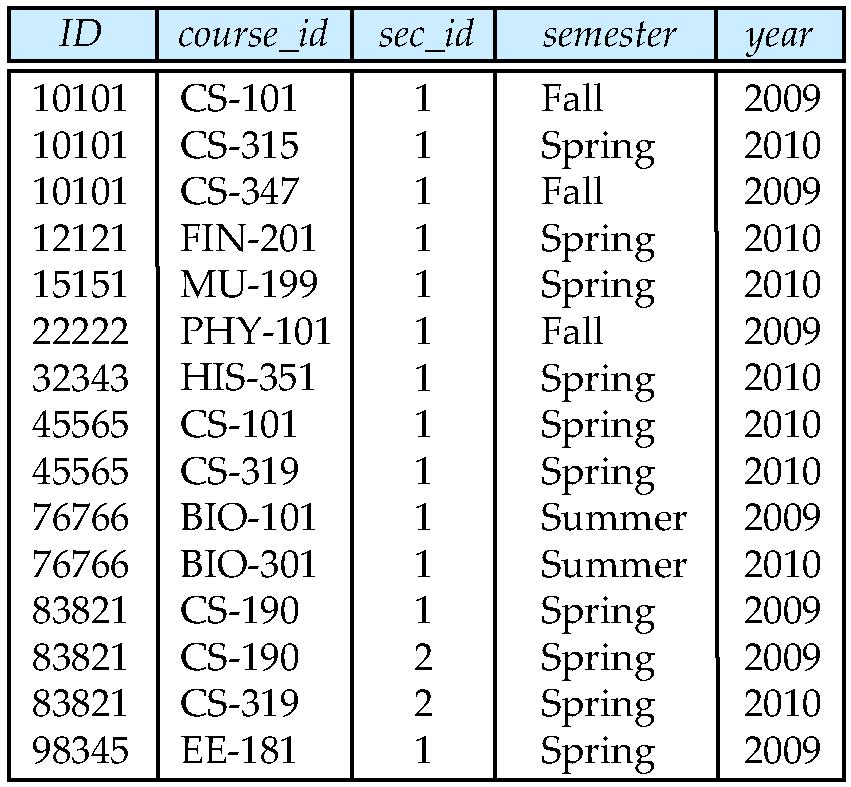 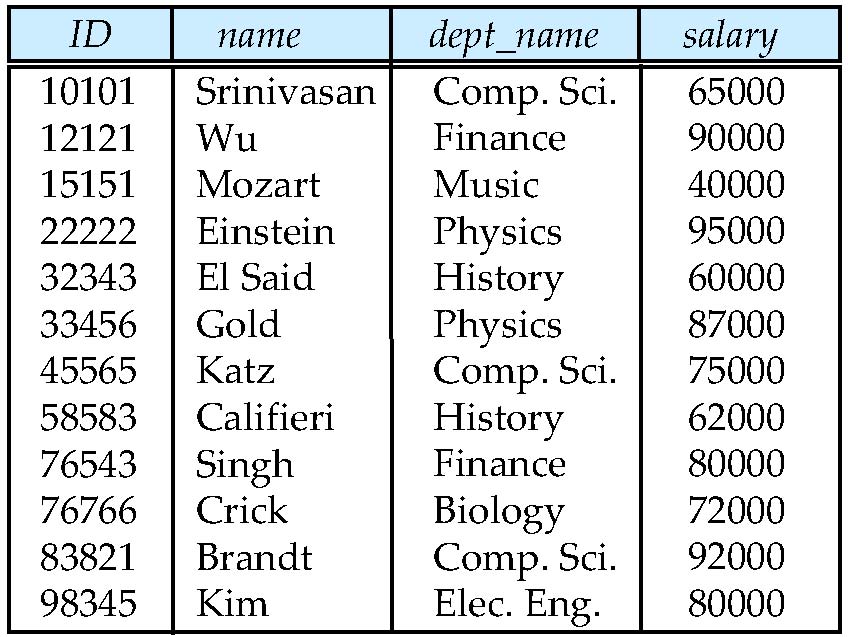 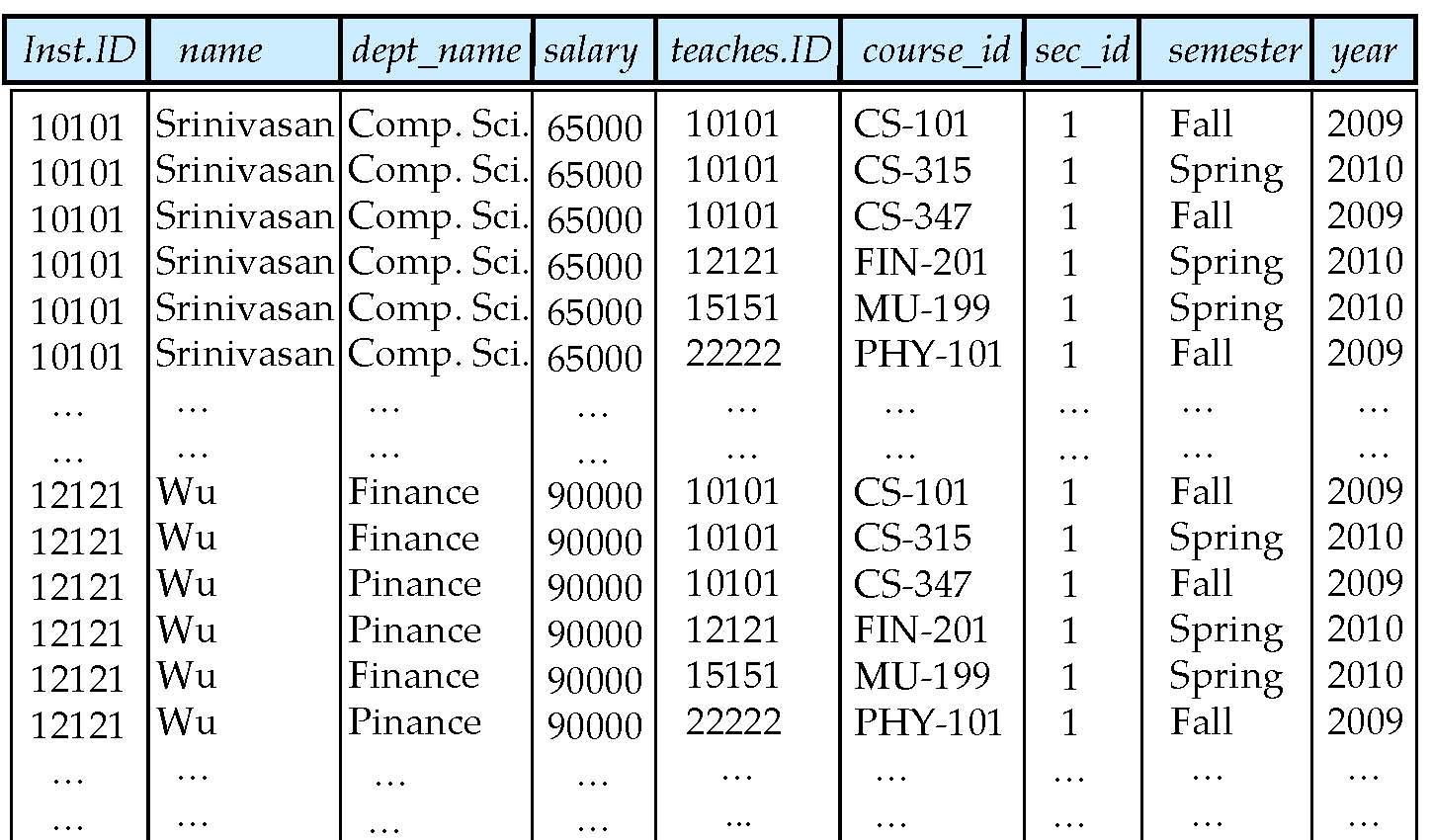 Examples
Find the names of all instructors who have taught some course and the course_id
select name, course_idfrom instructor , teacheswhere instructor.ID = teaches.ID 

Find the names of all instructors in the Art  department who have taught some course and the course_id
select name, course_idfrom instructor , teacheswhere instructor.ID = teaches.ID  and  instructor. dept_name = ‘Art’
The Rename Operation
The SQL allows renaming relations and attributes using the as clause:
		old-name as new-name
Find the names of all instructors who have a higher salary than some instructor in ‘Comp. Sci’.
select distinct T.namefrom instructor as T, instructor as Swhere T.salary > S.salary and S.dept_name = ‘Comp. Sci.’

Keyword as is optional and may be omitted              instructor as T ≡ instructor T
Self Join Example
Relation emp-super
person    supervisor
Bob	   Alice
Mary	   Susan
Alice	   David
David   	   Mary
Find the supervisor of “Bob”
   Find the supervisor of the supervisor of “Bob”
   Find  ALL the supervisors (direct and indirect) of “Bob
String Operations
SQL includes a string-matching operator for comparisons on character strings.  The operator like uses patterns that are described using two special characters:
percent ( % ).  The % character matches any substring.
underscore ( _ ).  The _ character matches any character.
Find the names of all instructors whose name includes the substring “dar”.
		select name	from instructor	where name like '%dar%' 
Match the string “100%”
			like ‘100 \%'  escape  '\' 
      in that above we use backslash (\) as the escape character.
String Operations (Cont.)
Patterns are case sensitive. 
Pattern matching examples:
‘Intro%’ matches any string beginning with “Intro”.
‘%Comp%’ matches any string containing “Comp” as a substring.
‘_ _ _’ matches any string of exactly three characters.
‘_ _ _ %’ matches any string of at least three characters.

SQL supports a variety of string operations such as
concatenation (using “||”)
converting from upper to lower case (and vice versa)
finding string length, extracting substrings, etc.
Ordering the Display of Tuples
List in alphabetic order the names of all instructors 
              select distinct name	from    instructor		order by name
We may specify desc for descending order or asc for ascending order, for each attribute; ascending order is the default.
Example:  order by name desc
Can sort on multiple attributes
Example: order by  dept_name, name
Where Clause Predicates
SQL includes a between comparison operator
Example:  Find the names of all instructors with salary between $90,000 and $100,000 (that is,  $90,000 and  $100,000)
select namefrom instructorwhere salary between 90000 and 100000
Tuple comparison
select name, course_idfrom instructor, teacheswhere (instructor.ID, dept_name) = (teaches.ID, ’Biology’);
Set Operations
Find courses that ran in Fall 2009 or in Spring 2010
(select course_id from section where sem = ‘Fall’ and year = 2009) union(select course_id from section where sem = ‘Spring’ and year = 2010)
Find courses that ran in Fall 2009 and in Spring 2010
(select course_id from section where sem = ‘Fall’ and year = 2009) intersect(select course_id from section where sem = ‘Spring’ and year = 2010)
Find courses that ran in Fall 2009 but not in Spring 2010
(select course_id from section where sem = ‘Fall’ and year = 2009) except(select course_id from section where sem = ‘Spring’ and year = 2010)
Set Operations (Cont.)
Find the salaries of all instructors that are less than the largest salary.
select distinct T.salaryfrom instructor as T, instructor as Swhere T.salary < S.salary 

Find all the salaries of all instructors
select distinct salaryfrom instructor

Find the largest salary of all instructors.
  (select  “second query” ) except   (select “first query”)
Set Operations (Cont.)
Set operations union, intersect, and except 
Each of the above operations automatically eliminates duplicates
To retain all duplicates use the corresponding multiset versions union all, intersect all and except all.
Suppose a tuple occurs m times in r and n times in s, then, it occurs:
m  + n times in r union all s
min(m,n) times in r intersect all s
max(0, m – n) times in r except all s
Null Values
It is possible for tuples to have a null value, denoted by null, for some of their attributes
null signifies an unknown value or that a value does not exist.
The result of any arithmetic expression involving null is null
Example:  5 + null  returns null
The predicate  is null can be used to check for null values.
Example: Find all instructors whose salary is null.
		select name	from instructor	where salary is null
Aggregate Functions
These functions operate on the multiset of values of a column of a relation, and return a value
		avg: average value	min:  minimum value	max:  maximum value	sum:  sum of values	count:  number of values
Aggregate Functions (Cont.)
Find the average salary of instructors in the Computer Science department 
select avg (salary)from instructorwhere dept_name= ’Comp. Sci.’;
Find the total number of instructors who teach a course in the Spring 2010 semester
select count (distinct ID)from teacheswhere semester = ’Spring’ and year = 2010;
Find the number of tuples in the course relation
select count (*)from course;
Aggregate Functions – Group By
Find the average salary of instructors in each department
select dept_name, avg (salary) as avg_salaryfrom instructorgroup by dept_name;
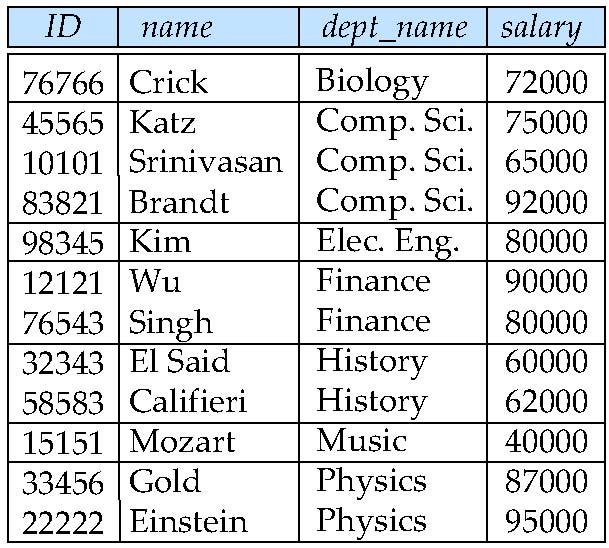 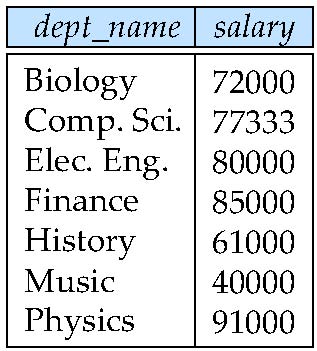 avg_salary
Aggregation (Cont.)
Attributes in select clause outside of aggregate functions must appear in group by list
/* erroneous query */select dept_name, ID, avg (salary)from instructorgroup by dept_name;
Aggregate Functions – Having Clause
Find the names and average salaries of all departments whose average salary is greater than 42000
select dept_name, avg (salary)
from instructor
group by dept_name
having avg (salary) > 42000;
Note:  predicates in the having clause are applied after the                  formation of groups whereas predicates in the where                  clause are applied before forming groups
Null Values and Aggregates
Total all salaries
		select sum (salary )	from instructor
Above statement ignores null amounts
Result is null if there is no non-null amount
All aggregate operations except count(*) ignore tuples with null values on the aggregated attributes
What if collection has only null values?
count returns 0
all other aggregates return null
Nested Subqueries
SQL provides a mechanism for the nesting of subqueries. A subquery is a select-from-where expression that is nested within another query.
The nesting can be done in the following SQL query	select A1, A2, ..., An	from r1, r2, ..., rm	where P
as follows:
Ai   can be replaced be a subquery that generates a single value.
ri  can be replaced by any valid subquery
P can be replaced with an expression of the form:
                B <operation> (subquery)
     Where B is an attribute and <operation> to be defined later.
Subqueries in the Where Clause
Subqueries in the Where Clause
A common use of subqueries is to perform tests:
 For set membership
 For set comparisons
 For set cardinality.
Set Membership
Find courses offered in Fall 2009 and in Spring 2010
select distinct course_id
from section
where semester = ’Fall’ and year= 2009 and            course_id in (select course_id
                                 from section
                                 where semester = ’Spring’ and year= 2010);
Find courses offered in Fall 2009 but not in Spring 2010
select distinct course_id
from section
where semester = ’Fall’ and year= 2009 and            course_id  not in (select course_id
                                        from section
                                        where semester = ’Spring’ and year= 2010);
Set Membership (Cont.)
Find the total number of (distinct) students who have taken course sections taught by the instructor with ID 10101
select count (distinct ID)
from takes
where (course_id, sec_id, semester, year) in                                 (select course_id, sec_id, semester, year
                                 from teaches
                                 where teaches.ID= 10101);
Note: Above query can be written in a much simpler manner.       The formulation above is simply to illustrate SQL features.
Set Comparison – “some” Clause
Find names of instructors with salary greater than that of some (at least one) instructor in the Biology department.
select distinct T.name
from instructor as T, instructor as S
where T.salary > S.salary and S.dept name = ’Biology’;
Same query using > some clause
select name
from instructor
where salary > some (select salary
                                     from instructor
                                     where dept name = ’Biology’);
Set Comparison – “all” Clause
Find the names of all instructors whose salary is greater than the salary of all instructors in the Biology department.
select name
from instructor
where salary > all (select salary
                                from instructor
                                where dept name = ’Biology’);
Test for Empty Relations
The exists construct returns the value true if the argument subquery is nonempty.
exists  r  r  Ø
not exists r  r = Ø
Use of “exists” Clause
Yet another way of specifying the query “Find all courses taught in both the Fall 2009 semester and in the Spring 2010 semester”
	   select course_id   from section as S   where semester = ’Fall’ and year = 2009 and                exists (select *                            from section as T                            where semester = ’Spring’ and year= 2010                                         and S.course_id = T.course_id);

Correlation name – variable S  in the outer query
Correlated subquery – the inner query
Use of “not exists” Clause
Find all students who have taken all courses offered in the Biology department.
select distinct S.ID, S.name
from student as S
where not exists ( (select course_id
                                 from course
                                 where dept_name = ’Biology’)
                               except
                                 (select T.course_id
                                   from takes as T
                                   where S.ID = T.ID));

    First nested query lists all courses offered in Biology
    Second nested query lists all courses a particular student took
Note that X – Y = Ø      X Y
   Note: Cannot write this query using = all and its variants
Test for Absence of Duplicate Tuples
The unique construct tests whether a subquery has any duplicate tuples in its result.
The unique construct evaluates to “true” if a given subquery contains no duplicates .
Find all courses that were offered at most once in 2009
    select T.course_idfrom course as Twhere unique (select R.course_id                           from section as R                           where T.course_id= R.course_id                                        and R.year = 2009);
Subqueries in the From Clause
Subqueries in the From Clause
SQL allows a subquery expression to be used in the from clause
Find the average instructors’ salaries of those departments where the average salary is greater than $42,000.”
    select dept_name, avg_salaryfrom (select dept_name, avg (salary) as avg_salary           from instructor           group by dept_name)where avg_salary > 42000;
Note that we do not need to use the having clause
Another way to write above query
    select dept_name, avg_salaryfrom (select dept_name, avg (salary)            from instructor           group by dept_name) as dept_avg (dept_name, avg_salary)
    where avg_salary > 42000;
With Clause
The with clause provides a way of defining a temporary relation whose definition is available only to the query in which the with clause occurs. 
Find all departments with the maximum budget      with max_budget (value) as              (select max(budget)              from department)     select department.name     from department, max_budget     where department.budget = max_budget.value;
Complex Queries using With Clause
Find all departments where the total salary is greater than the average of the total salary at all departments
with dept _total (dept_name, value) as
        (select dept_name, sum(salary)
         from instructor
         group by dept_name),
dept_total_avg(value) as
       (select avg(value)
       from dept_total)
select dept_name
from dept_total, dept_total_avg
where dept_total.value > dept_total_avg.value;
Subqueries in the Select Clause
Scalar Subquery
Scalar subquery is one which is used where a single value is expected
List all departments along with the number of instructors in each department
	select dept_name,              (select count(*)                  from instructor                 where department.dept_name = instructor.dept_name)             as num_instructorsfrom department;
Runtime error if subquery returns more than one result tuple
Modification of the Database
Deletion of tuples from a given relation.
Insertion of new tuples into a given relation
Updating of values in some tuples in a given relation
Deletion
Delete all instructors
		delete from instructor 

Delete all instructors from the Finance department                     delete from instructor                     where dept_name= ’Finance’;

Delete all tuples in the instructor relation for those instructors associated with a department located in the Watson building.
		delete from instructor                     where dept name in (select dept name                                                        from department                                                        where building = ’Watson’);
Deletion (Cont.)
Delete all instructors whose salary is less than the average salary of instructors
delete from instructor
where salary < (select avg (salary) 
                           from instructor);
Problem:  as we delete tuples from deposit, the average salary changes
Solution used in SQL:
       1.   First, compute avg (salary) and find all tuples to delete

       2.   Next, delete all tuples found above (without 
             recomputing  avg or retesting the tuples)
Insertion
Add a new tuple to course
	      insert into course             values (’CS-437’, ’Database Systems’, ’Comp. Sci.’, 4);

or equivalently
           insert into course (course_id, title, dept_name, credits)             values (’CS-437’, ’Database Systems’, ’Comp. Sci.’, 4);

Add a new tuple to student  with tot_creds set to null
	      insert into student             values (’3003’, ’Green’, ’Finance’, null);
Insertion (Cont.)
Add all instructors to the student  relation with tot_creds set to 0
	    insert into student	select ID, name, dept_name, 0         from   instructor

The select from where statement is evaluated fully before any of its results are inserted into the relation.  
     Otherwise queries like
       	insert into table1 select * from table1
       would cause problem
Updates
Increase salaries of instructors whose salary is over $100,000 by 3%, and all others by a 5% 
Write two update statements:
	           update instructor               set salary = salary * 1.03               where salary > 100000;           update instructor                set salary = salary * 1.05                where salary <= 100000;
The order is important
Can be done better using the case statement (next slide)
Case Statement for Conditional Updates
Same query as before but with case statement
		 update instructor               set salary = case                                      when salary <= 100000 then salary * 1.05                                      else salary * 1.03                                     end
Updates with Scalar Subqueries
Recompute and update tot_creds value for all students
       update student S      set tot_cred = (select sum(credits)                              from takes, course                              where takes.course_id = course.course_id and                                          S.ID= takes.ID.and                             				   takes.grade <> ’F’ and                                         takes.grade is not null);
Sets tot_creds to null for students who have not taken any course
Instead of sum(credits), use:
                  case                  when sum(credits) is not null then sum(credits)                 else 0             end
THANK YOU